Ocular pharmacology and toxicology
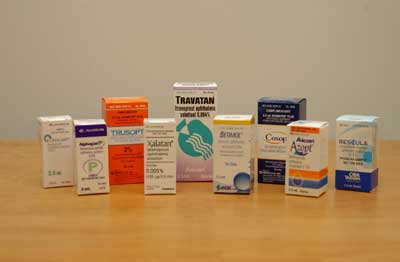 Yasser Al-Faky, MD, FRCS
Professor of Ophthalmology,
Oculoplastic Division, 
Chief Ophthalmic Unit, KAUH
College of Medicine, KSU
Objectives..
General pharmacological principles
Pharmacodynamics
Pharmacokinetics
Factors influence drug penetration
Ocular drug preparations

Ocular pharmacotherapeutics

 
Ocular side effects of systemic drugs
General pharmacological principles
Pharmacodynamics
Mechanism of action

Most drugs act by binding to regulatory macromolecules
Neurotransmitters 
Enzymes
Hormonal receptors

Agonist or antagonist (receptor level)

Activator or inhibitor (enzyme level)
Pharmacokinetics
It is the absorption, distribution, metabolism, and excretion of the drug

A drug can be delivered to ocular tissue as:
Locally:
Eye drop
Ointment
Periocular injection
Intraocular injection
Systemically:
Orally
IV
Factors influencing local drug penetration into ocular tissue
Drug concentration: 
The higher the concentration the better the penetration e.g. pilocarpine 1-4% 

Viscosity: 
Higher viscosity increases drug penetration by:
increasing the contact time with the cornea
altering corneal epithelium

Lipid solubility: 
The higher lipid solubility the more the penetration (lipid rich environment of the epithelial cell membranes) 
pH: 
The normal tear pH is 7.4 and if the drug pH is much different, this will cause reflex tearing
Mode of Local Ocular               Drug Delivery
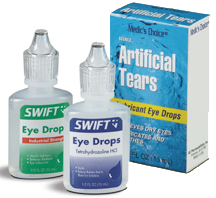 Eye drops
Eye drops:  most common
one drop = 50 µl
volume of conjunctival cul-de-sac 7-10 µl

measures to increase drop absorption:
		-wait 5-10 minutes between drops
		-compress lacrimal sac
		-keep lids closed for 5 minutes after 	 instillation
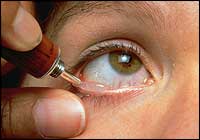 Ointments
Increase the contact time of ocular medication to ocular surface thus better effect

It has the disadvantage of vision blurring

The drug has to be high lipid soluble with some water solubility to have the maximum effect as ointment
Peri-ocular injections
Reach behind iris-lens diaphragm better than topical application
e.g. subconjunctival, subtenon, peribulbar, or retrobulbar

This route bypass the conjunctival and corneal epithelium
good for drugs with low lipid solubility (e.g. penicillins)

Also steroid and local anesthetics can be applied this way
Intraocular injections
Intracameral or intravitreal

Intracameral acetylcholine (miochol) during cataract surgery

Intravitreal antibiotics in cases of endophthalmitis

Intravitreal steroid in macular edema

Intravitreal anti-VEGF for DR
Sustained-release devices
These are devices that deliver an adequate supply of the medication at a steady-state level

e.g.
Ocusert delivering pilocarpine

Timoptic XE delivering timolol

Ganciclovir sustained-release intraocular device

Collagen shields

Liposomes
Systemic drugs
Oral or IV

Factor influencing systemic drug penetration into ocular tissue:

lipid solubility of the drug: more penetration with high lipid solubility
Protein binding: more effect with low protein binding
Eye inflammation: more penetration with ocular inflammation
Ocular pharmacotherapeutics
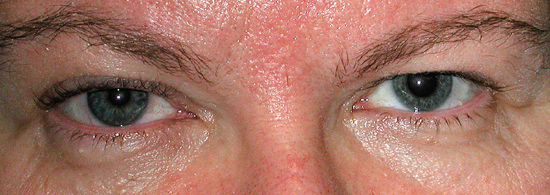 Cholinergic agents (agonists)
Directly acting agonists: [e.g. pilocarpine, acetylcholine]

Uses: miosis (glaucoma)

Mechanisms:
Miosis by contraction of the iris sphincter muscle 
Accommodation by circular ciliary muscle contraction
increases aqueous outflow through the trabecular meshwork by longitudinal ciliary muscle contraction

Side effects: 
Local: diminished vision (myopia), headache, cataract, miotic cysts, and rarely retinal detachment
Systemic side effects: diarrhea, lacrimation, salivation, perspiration, bronchial spasm, nausea, vomiting and urinary urgency
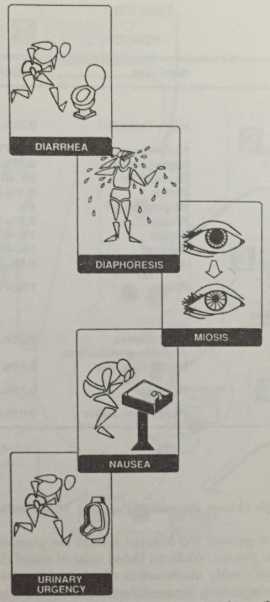 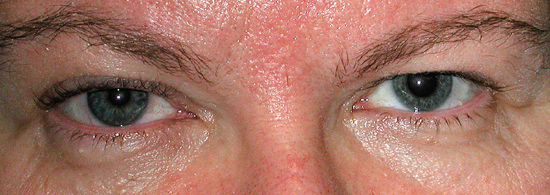 Cholinergic agonists
Indirectly acting (anti-cholinesterases) :
More potent with longer duration of action

Reversible inhibitors [e.g. physostigmine]
Used in glaucoma and lice infestation of lashes
Side effect: CNS side effects

Irreversible inhibitors [e.g. phospholine iodide]
Used in accommodative esotropia
Side effect: iris cyst and anterior subcapsular cataract
Contraindications: asthma, Parkinsonism
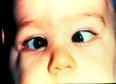 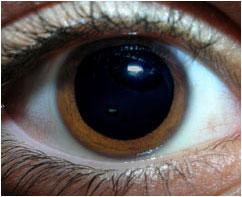 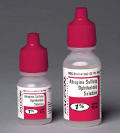 Cholinergic antagonists
E.g. tropicamide, cyclopentolate, homatropine, atropine

Cause mydriasis (by paralyzing the sphincter muscle)                     with cycloplegia (by paralyzing the ciliary muscle)

Uses: fundoscopy, cycloplegic refraction,
               anterior uveitis

Side effects: 
local: allergic reaction, blurred vision
Systemic: nausea, vomiting, pallor, vasomotor collapse, constipation, urinary retention, and confusion
Specially in children they might cause flushing, fever, tachycardia, or delerium 

Treatment by DC or physostigmine
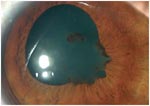 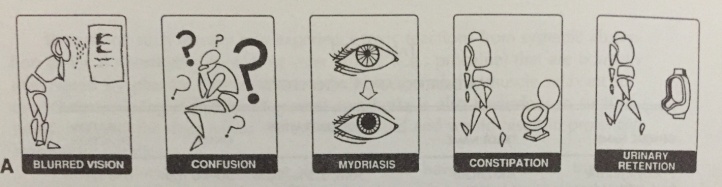 Adrenergic agonists
Non-selective agonists (α1, α2, β1, β2)
E.g. epinephrine, depevefrin (pro-drug of epinephrine)

Uses: glaucoma

Side effects: headache,                        arrhythmia, increased blood pressure, conjunctival adrenochrome, cystoid macular edema in aphakic eyes

Contraindication in closed angle glaucoma
Adrenergic agonists
Alpha-1 agonists (e.g. phenylepherine)

Uses: mydriasis (without cycloplegia), decongestant

Adverse effect:
Can cause significant increase in blood pressure specially in infant and susceptible adults
Rebound congestion
Induce acute angle-closure glaucoma in patients with narrow angles
Adrenergic agonists
Alpha-2 agonists (e.g. brimonidine, apraclonidine)

Uses: glaucoma treatment and prophylaxis after glaucoma laser procedures

Mechanism: decrease aqueous production, and increase uveoscleral outflow

Side effects:
local: allergic reaction, mydriasis, lid retraction
systemic: oral dryness, headache, fatigue, drowsiness, orthostatic hypotension, vasovagal attacks

Contraindications: infants, MAO inhibitors users
[Speaker Notes: MAO : monoamine oxidase inhibitors for depression]
Alpha adrenergic antagonists
E.g. thymoxamine, dapiprazole

Uses: to reverse pupil dilation produced by phenylepherine 

Not widely used
Beta-adrenergic blockers
E.g. 
non-selective: timolol, carteolol
selective: betaxolol (beta 1 “cardioselective”)

Uses: glaucoma

Mechanism: reduce the formation of aqueous humor by the ciliary body

Side effects: bronchospasm (less with betaxolol), cardiac impairment
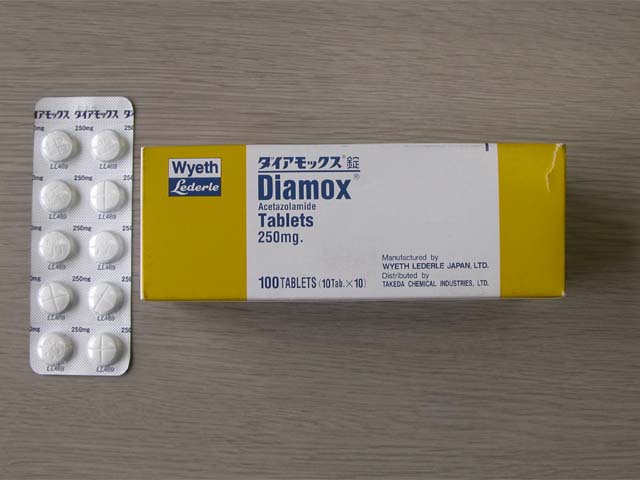 Carbonic anhydrase inhibitors
E.g. acetazolamide, dorzolamide

Uses: glaucoma, cystoid macular edema, pseudotumour cerebri

Mechanism: aqueous suppression

Side effects: myopia, parasthesia, GI upset, headache, altered taste and smell, Na and K depletion, metabolic acidosis, renal stone, bone marrow suppression “aplastic anemia”
Contraindication: sulpha allergy, digitalis users, pregnancy
Osmotic agents
Dehydrate vitreous body which reduce IOP significantly

E.G. 
Glycerol 50% syrup (cause nausea, hyperglycemia)
Mannitol 20% IV (cause fluid overload, avoid in heart failure)
Prostaglandin analogues
E.g. latanoprost, bimatoprost, travoprost, unoprostone

Uses: glaucoma

Mechanism: increase uveoscleral aqueous outflow

Side effects: darkening of the iris (heterochromia iridis), lengthening and thickening of eyelashes, intraocular inflammation, macular edema
Anti-inflammatory
Corticosteroid
NSAID
[Speaker Notes: Proinflamatory potent leucotrines LT]
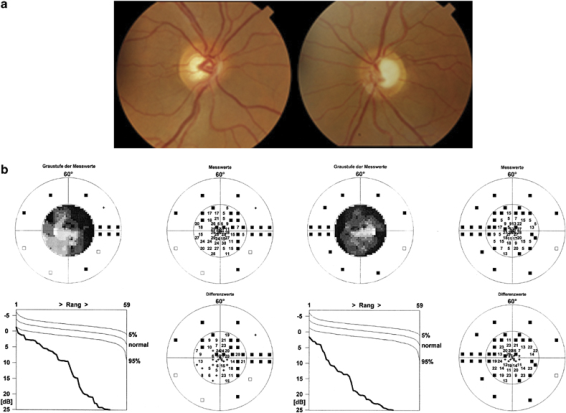 Corticosteroids
Topical
E.g. fluorometholone, hydrocortisone, remixolone, prednisolone, dexamethasone. 

Mechanism: inhibition of arachidonic acid release from phospholipids by inhibiting phosphlipase A2

Uses: postoperatively, anterior uveitis, severe allergic conjunctivitis, vernal keratoconjunctivitis, prevention and suppression of corneal graft rejection, episcleritis, scleritis

Side effects: susceptibility to infections, glaucoma, cataract, ptosis, mydriasis, scleral melting, skin atrophy
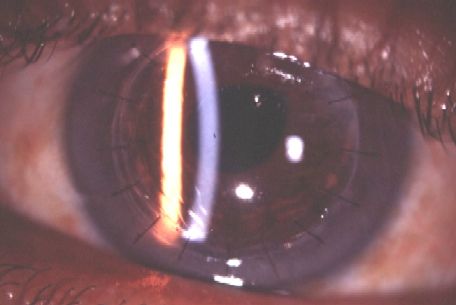 Corticosteroids
Systemic:
E.g. prednisolone

Uses: posterior uveitis, optic neuritis, temporal arteritis with anterior ischemic optic neuropathy

Side effects: 
Local: posterior subcapsular cataract, glaucoma, central serous retinopathy
Systemic: suppression of pituitary-adrenal axis, hyperglycemia, osteoporosis, peptic ulcer, psychosis
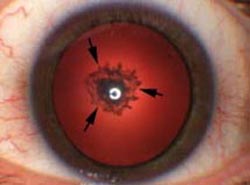 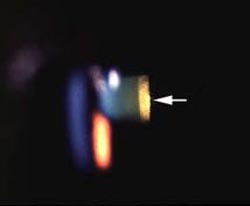 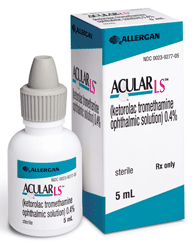 NSAID
E.g. ketorolac, diclofenac, flurbiprofen

Mechanism: inactivation of cyclo-oxygenase 

Uses: postoperatively, mild allergic conjunctivitis, episcleritis, mild uveitis, cystoid macular edema, preoperatively to prevent miosis during surgery

Side effects: stinging
Anti-allergics
Avoidance of allergens, cold compress, lubrications

Antihistamines (e.g.pheniramine, levocabastine)

Decongestants (e.g. naphazoline, phenylepherine, tetrahydrozaline)

Mast cell stabilizers (e.g. cromolyn, lodoxamide, pemirolast, nedocromil, olopatadine)

NSAID (e.g. ketorolac)

Steroids (e.g. fluorometholone, remixolone, prednisolone)

Drug combinations
Antibiotics
Penicillins
Cephalosporins
Sulfonamides
Tetracyclines
Chloramphenicol
Aminoglycosides
Fluoroquinolones
Vancomycin
macrolides
Antibiotics
Used topically in prophylaxis   (pre and postoperatively) and treatment of ocular bacterial infections.

Can be injected intravitrally for the treatment of endophthalmitis

Used orally for the treatment of preseptal cellulitis
	
Used intravenously for the treatment of orbital cellulitis
Antibiotics
Trachoma can be treated by topical and systemic tetracycline or systemic azithromycin.

Bacterial conjunctivitis is usually self limited but topical erythromycin or fluoroquinolones can be used

Bacterial keratitis (bacterial corneal ulcers) can be treated by topical fortified antibiotics (cephalosporins, aminoglycosides, vancomycin, or fluoroquinolones)
Antifungals
Uses: fungal keratitis, fungal endophthalmitis

Polyenes
damage cell membrane of susceptible fungi
e.g. amphotericin B, natamycin
side effect: nephrotoxicity

Imidazoles
increase fungal cell membrane permeability
e.g. miconazole, ketoconazole

Flucytocine
act by inhibiting DNA synthesis
Antivirals
Acyclovir
	interact with viral thymidine kinase (selective)
	used in herpetic keratitis

Trifluridine
	more corneal penetration
	can treat herpetic iritis

Ganciclovir
	used intravenously for CMV retinitis
Ocular diagnostic drugs
Fluorescein dye

Available as drops or strips 

Uses: stain corneal abrasions, applanation tonometry, detecting wound leak, NLD obstruction, fluorescein angiography

Caution:
stains soft contact lens
Fluorescein drops can be contaminated by Pseudomonas sp.
Ocular diagnostic drugs
Rose bengal stain
Stains devitalized epithelium
Uses: severe dry eye, herpetic keratitis
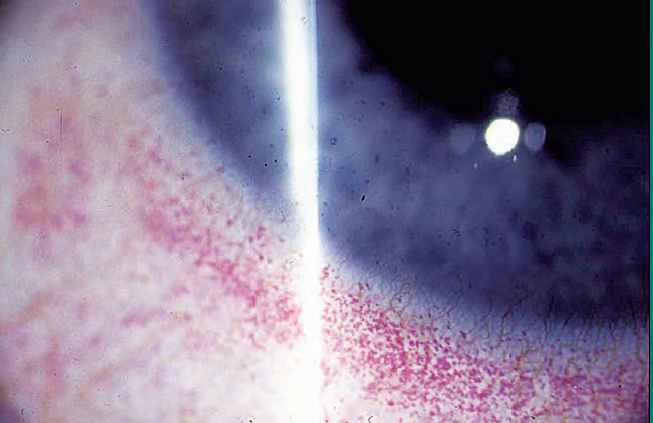 Local anesthetics
Topical:
E.g. propacaine, tetracaine

Uses: applanation tonometry, goniscopy, removal of corneal foreign bodies, removal of sutures, examination of patients who cannot open eyes because of pain

Adverse effects: toxic to corneal epithelium, allergic reaction rarely
Local anesthetics
Orbital infiltration:
peribulbar or retrobulbar
causes anesthesia and akinesia for intraocular surgery
e.g. lidocaine, bupivacaine
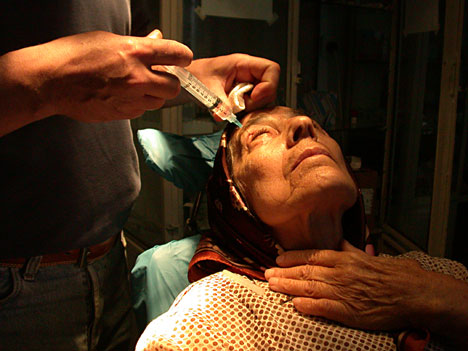 Other ocular preparations
Lubricants
drops or ointments
Polyvinyl alcohol, cellulose, methylcellulose
Preserved or preservative free
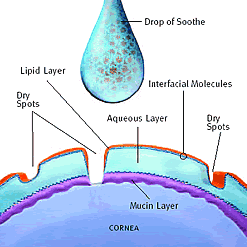 Intravitreal Injections
Anti VEGF (anti vascular endothelial growth factors) : 
bevacizumab (Avastin)  
Ranibizumab (Lucentis)

Uses :
Age related macular degeneration (AMD)
DM (macular edema, PDR).
CRVO/BRVO
Ocular toxicology
Complications of topical administration
Mechanical injury from the bottle e.g. corneal abrasion

Ocular damage: e.g. topical anesthetics, benzylkonium

Pigmentation:                               e.g. epinephrine- adrenochrome

Hypersensitivity: e.g. atropine, neomycin, gentamicin

Systemic effect: topical phenylephrine can increase BP
Amiodarone
A cardiac arrhythmia drug
Causes optic neuropathy (mild decreased vision, visual field defects)
Also causes corneal vortex keratopathy (corneal verticillata) which is whorl-shaped pigmented deposits in the corneal epithelium
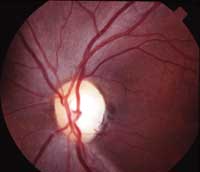 Digitalis
A cardiac failure drug
Causes chromatopsia (objects appear yellow) with overdose
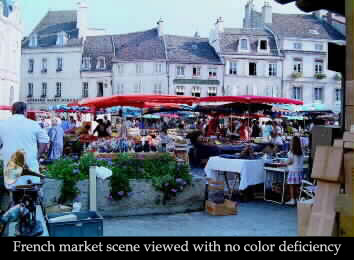 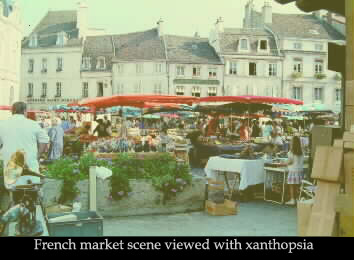 Chloroquines
E.g. chloroquine, hydroxychloroquine
Used in malaria, rheumatoid arthritis, SLE
Cause retinopathy (bull’s eye maculopathy)
Also cause vortex keratopathy (corneal verticillata) which is usually asymptomatic but can present with glare and photophobia
Thioridazine
A psychiatric drug
Causes a pigmentary retinopathy after high dosage
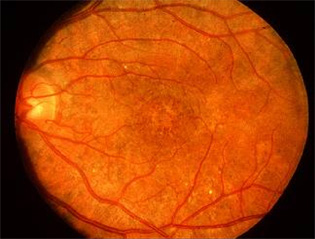 Chorpromazine
A psychiatric drug

Causes corneal punctate epithelial opacities, lens surface opacities

Rarely symptomatic

Reversible with drug discontinuation
Diphenylhydantoin
An epilepsy drug
Causes dosage-related cerebellar-vestibular effects: 
Horizontal nystagmus in lateral gaze
Diplopia, ophthalmoplegia
Vertigo, ataxia 

Reversible with the discontinuation of the drug
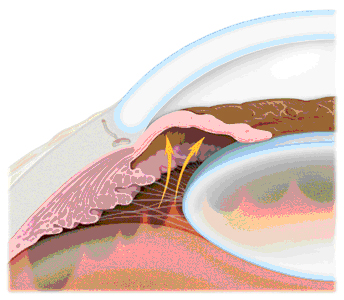 Topiramate
A drug for epilepsy

Causes acute angle-closure glaucoma (acute eye pain, redness, blurred vision, haloes)
Ethambutol
An anti-TB drug

Causes a dose-related optic neuropathy

Usually reversible but occasionally permanent visual damage might occur
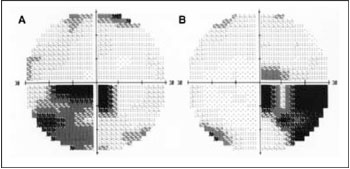 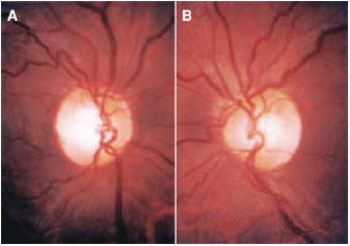 HMG-CoA reductase inhibitors (statins)
Cholesterol lowering agents

E.g. pravastatin, lovastatin, simvastatin, fluvastatin, atorvastatin, rosuvastatin

Can cause cataract in high dosages specially if used with erythromycin
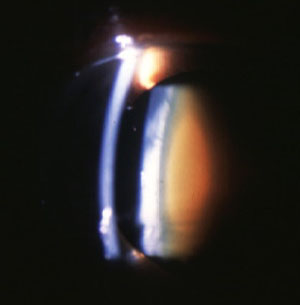 ROACCUTANE
Isotretinoin (Retinoid agents)

Used in Acne

Avoid tetracycline 

Severe dry eye (evaporative) with rec. chalazia
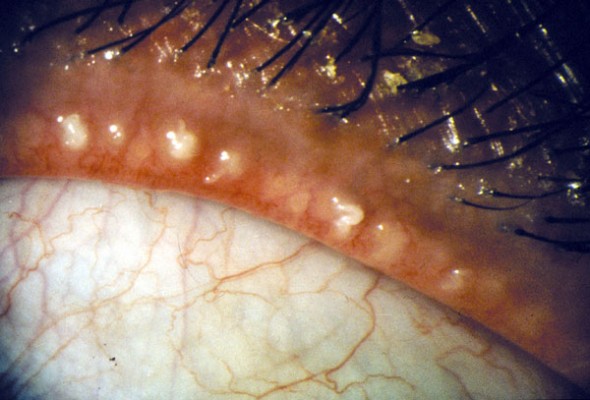 Other agents
Methanol – optic atrophy and blindness

Chloramphenicol & streptomycin – optic atrophy

Contraceptive pills – pseudotumor cerebri (papilledema), and dryness (CL intolerance)

Hypervitaminosis A – yellow skin and conjunctiva, pseudotumor cerebri (papilledema), retinal hemorrhage.

Hypovitaminosis A – night blindness (nyctalopia), keratomalacia.